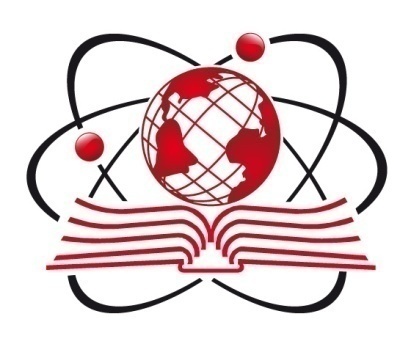 Национальный  центр  инноваций  в образовании
НЦИО
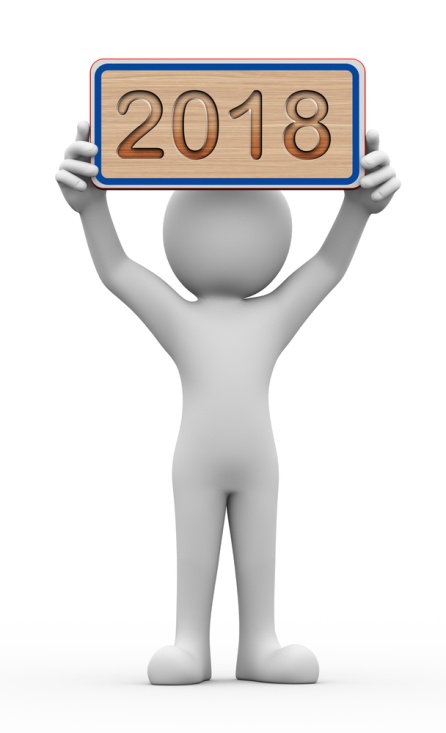 ОГЭ
Устный экзамен.
Задание 1. Чтение вслух.
Склоняем числительные
Склонение количественных числительных
Простые количественные числительные от пяти до двадцати и тридцать склоняются как существительные третьего склонения.
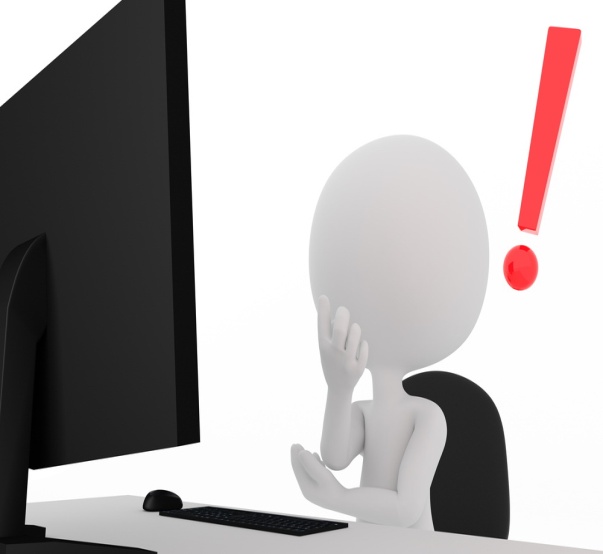 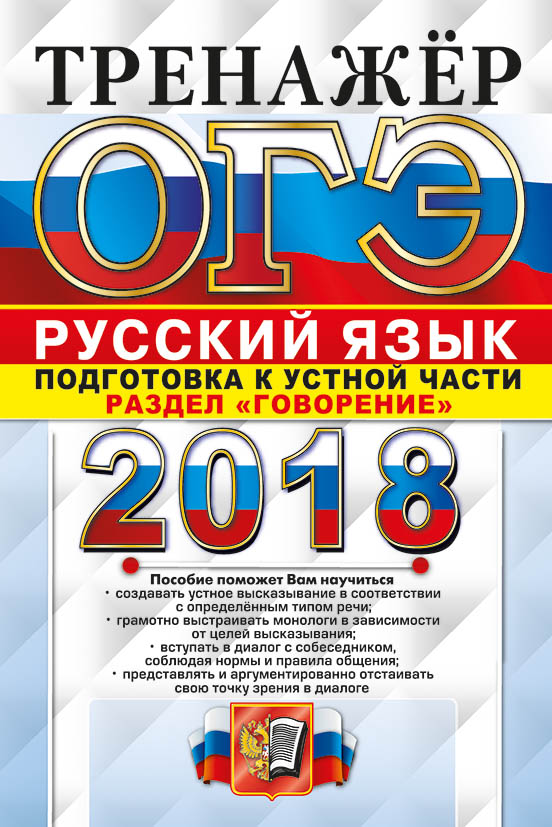 Склонение простых количественных числительных
И.п.     тридцать          дочь
Р.п.      тридцати           дочери
Д.п.     тридцати          дочери 
В.п.     тридцать           дочь
Т.п.     тридцатью       дочерью
П.п.    о тридцати      о дочери
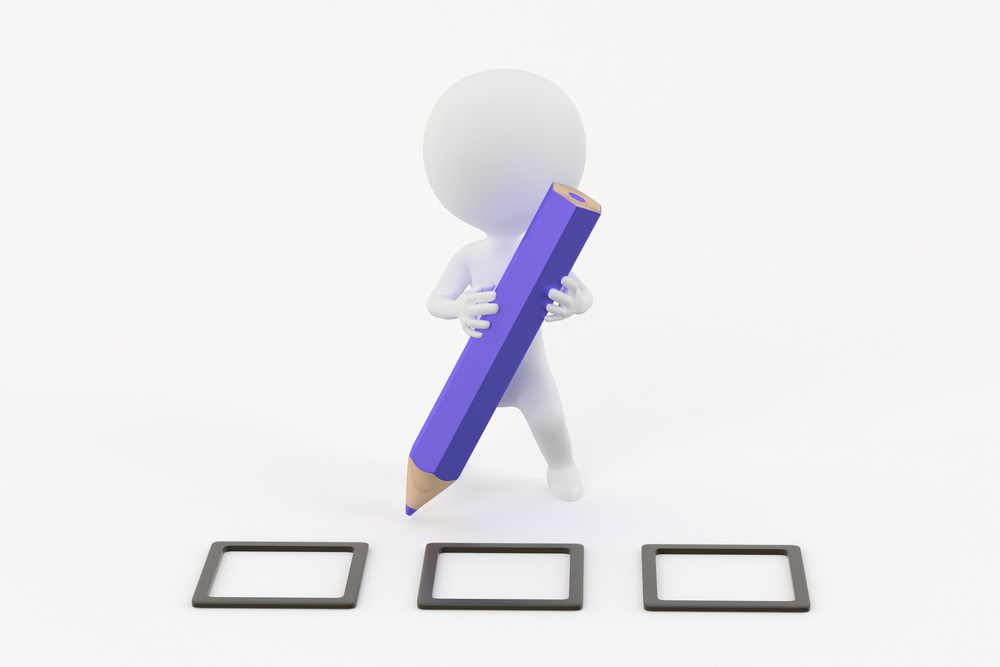 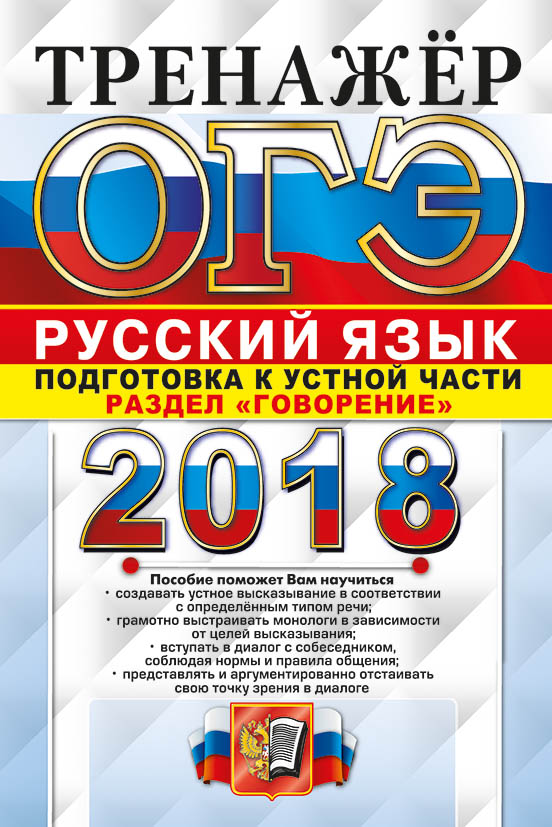 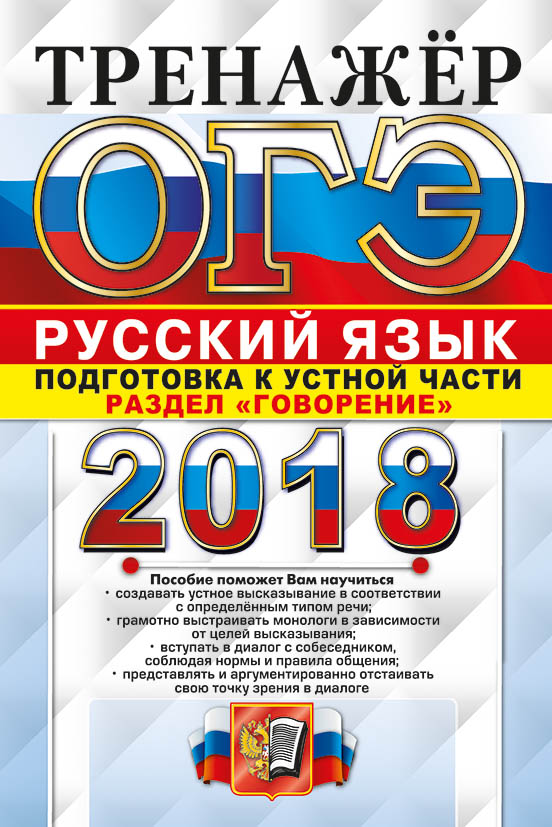 Склонение простых количественных числительных
У числительных 40, 90, 100 две формы.
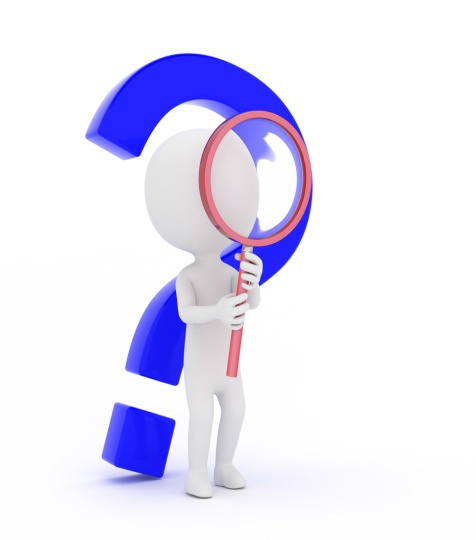 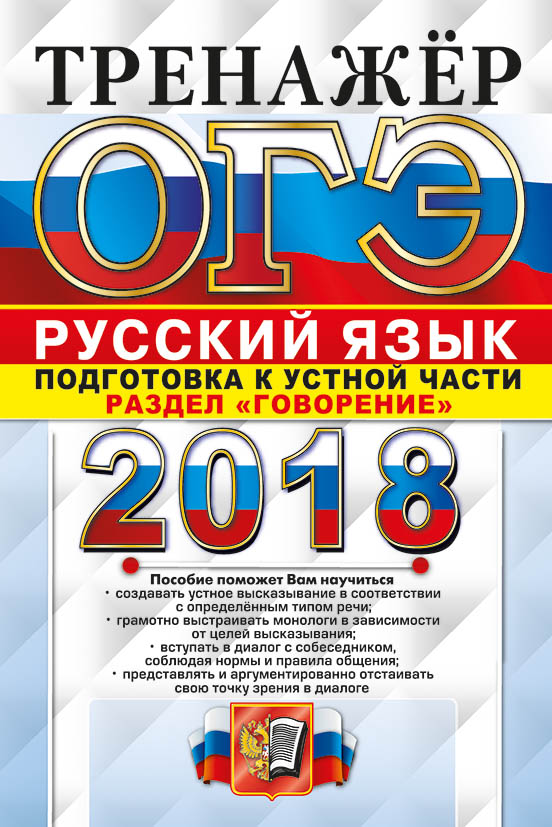 Повторяем склонение сложных количественных числительных
При склонении сложных количественных числительных 
от 50 до 80, 
от 500 до 900
 и от 200 до 300 изменяются обе их части.
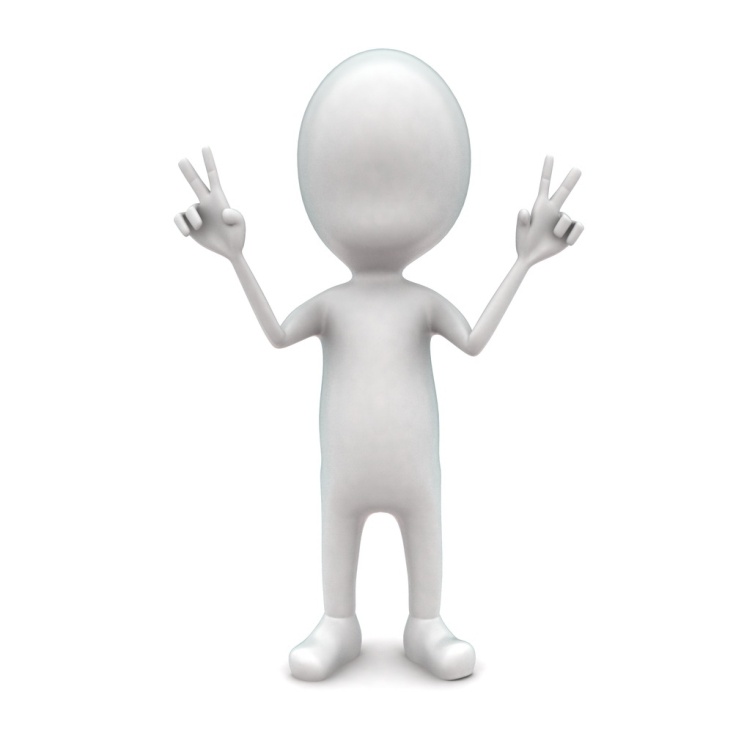 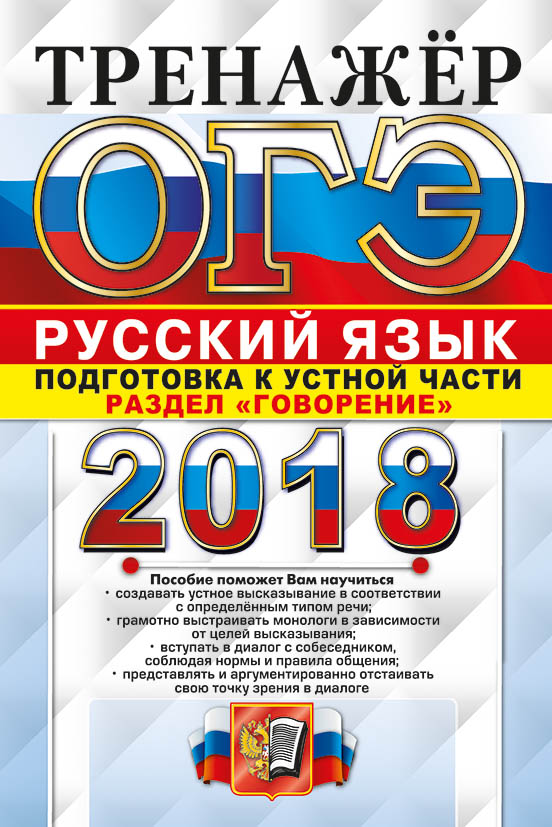 Узелок на память!
Труднее всего склоняются числительные с сотнями: триста, шестьсот, восемьсот.
Воспользуйтесь подсказкой Т.Л. Служевской из книги «Уроки русской словесности» (СПб., 1994, стр. 125). Она предлагает в случае затруднения подставить вместо второй части сложного числительного, оканчивающегося на -сот, слово нота (оно того же склонения).
И.п. семьсот – семь нот.
Т.п. семьюстами – семью нотами.
Склонение сложных количественных числительных
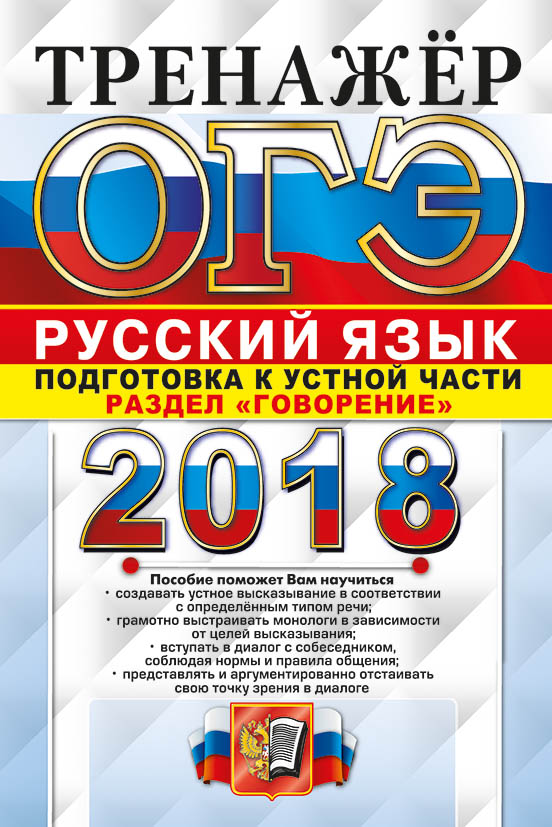 Склонение составных количественных числительных
У составных количественных числительных изменяется каждое слово.
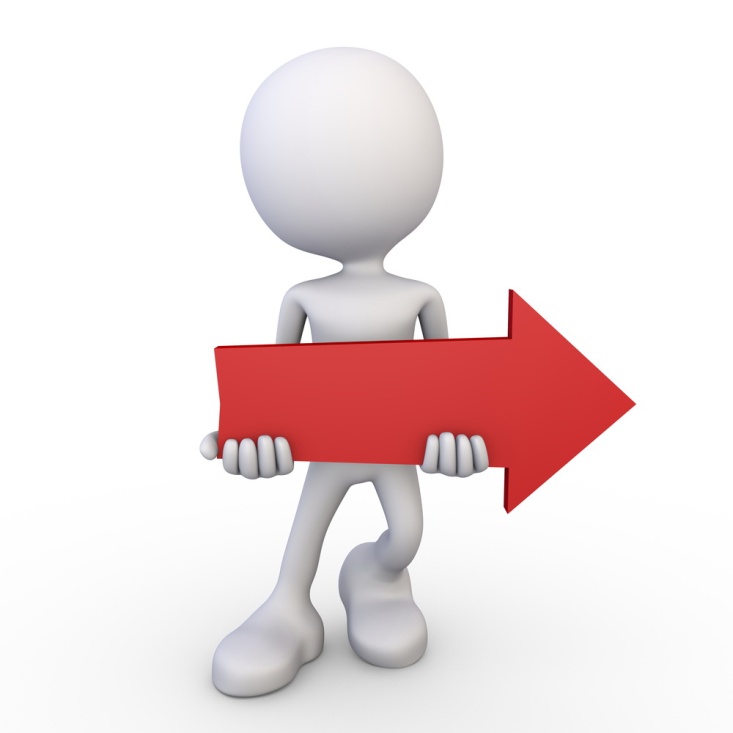 Склоняем числительное шестьсот девяносто шесть
И.п.       шестьсот девяносто пять
Р.п.        шестисот девяноста пяти
Д.п.       шестистам девяноста пяти
В.п.        шестьсот девяносто пять
Т.п.         шестьюстами девяноста пятью
П.п.        о шестистах девяноста пяти
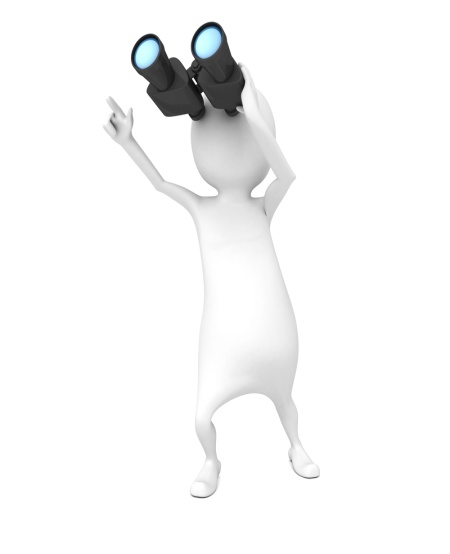 Склоняем порядковые числительные
При склонении составных порядковых числительных изменяется только последнее слово.

И.п.     тысяча  восемьсот третий
Р.п.       тысяча восемьсот третьего
Д.п.      тысяча восемьсот третьему
В.п.      тысяча восемьсот третий
Т.п.       тысяча восемьсот третьим
П.п.      о тысяча восемьсот третьем
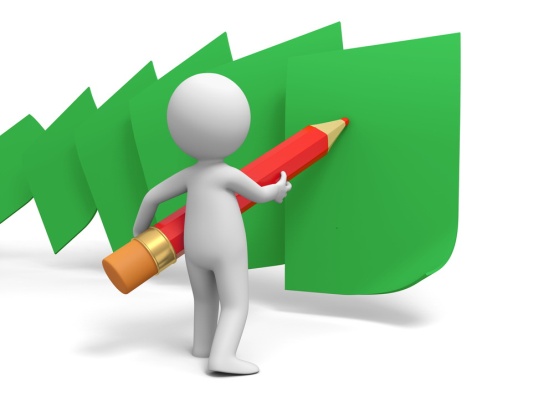 Склоняем числительные полтора и полтораста
К количественным числительным относятся слова полтора и полтораста.
Числительное полтора обозначает количество, равное единице и половине единицы (1,5).
Числительное полтораста обозначает количество предметов равное ста пятидесяти.
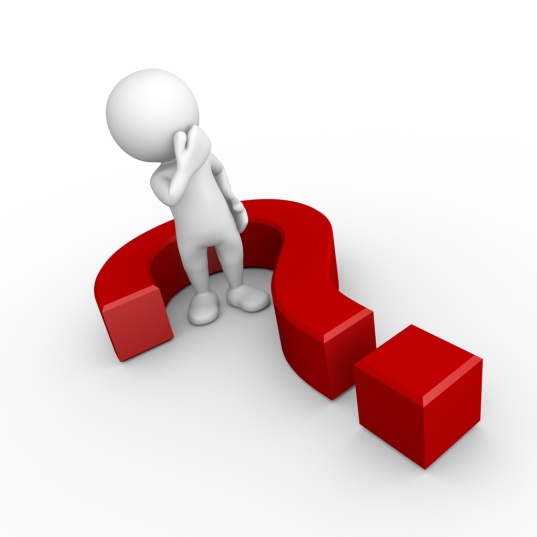 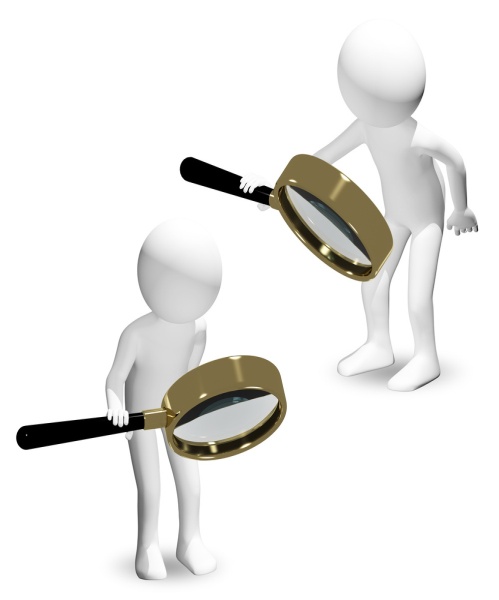 И.п. 
В.п.   полтора, полтораста


Р.п.          
Д.п.         полутора, полутораста
Т.п.           
П.п.
Склонение собирательных числительных
Собирательные числительные изменяются по падежам, но рода не имеют (за исключением числительных оба и обе). В косвенных падежах собирательные числительные имеют такие же окончания, как и прилагательные во множественном числе.
Например: с семерыми котятами
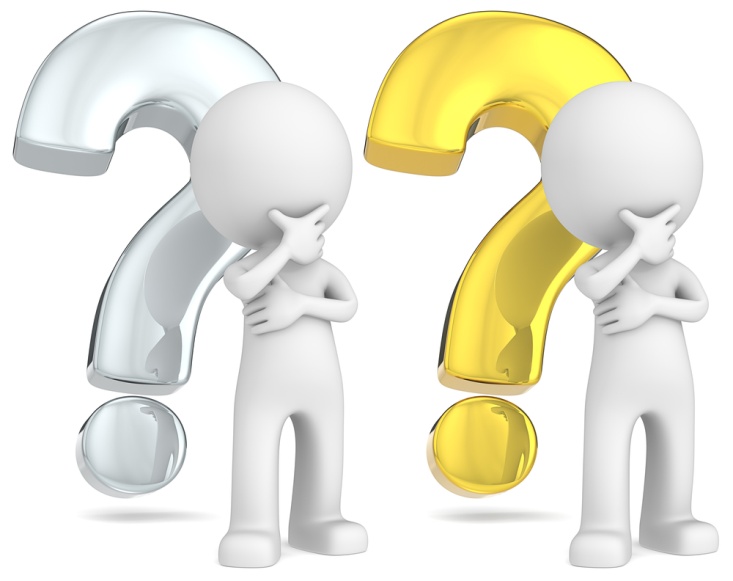 Склоняем собирательные  числительные оба, обе
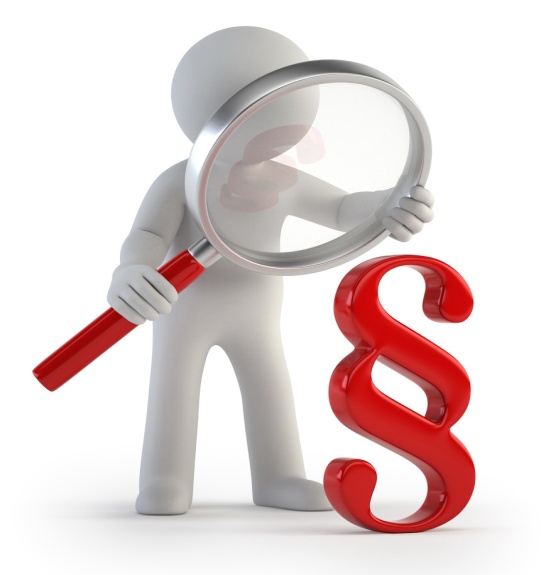 И.п.        оба (щенка), обе (птицы)
Р.п.         обоих (щенков), обеих (птиц)
Д.п.        обоим (щенкам), обеим (птицам)
В.п.         обоих (щенков), обеих (птиц)
Т.п.         обоими (щенками), обеими (птицами)
П.п.        об обоих (щенках), об обеих (птицах)
Склонение дробных числительных
При склонении дробных числительных изменяются обе части: первая часть (числитель) склоняется как количественное числительное обозначающее целое число, вторая (знаменатель) – как порядковое числительное. 
Например: от двух седьмых, к двум седьмым
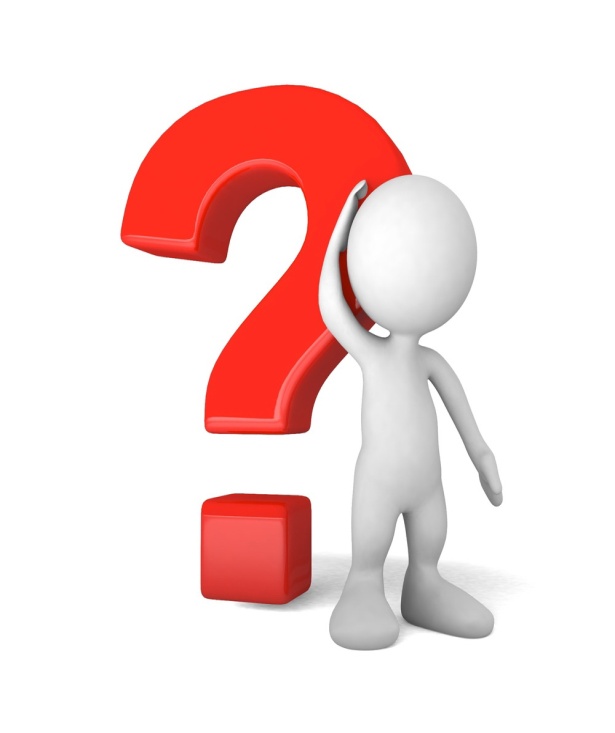 Склоняем числительное три пятых (яблока)
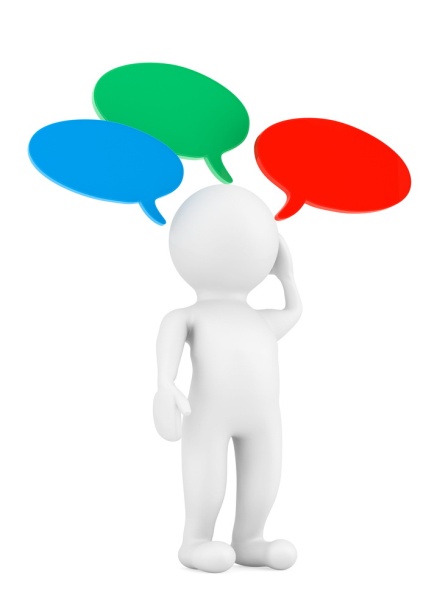 И.п.    три пятых яблока
Р.п.     трёх пятых яблока
Д.п.    трём пятым яблока
В.п.    три пятых яблока
Т.п.     тремя пятыми яблока
П.п.     о трёх пятых яблока
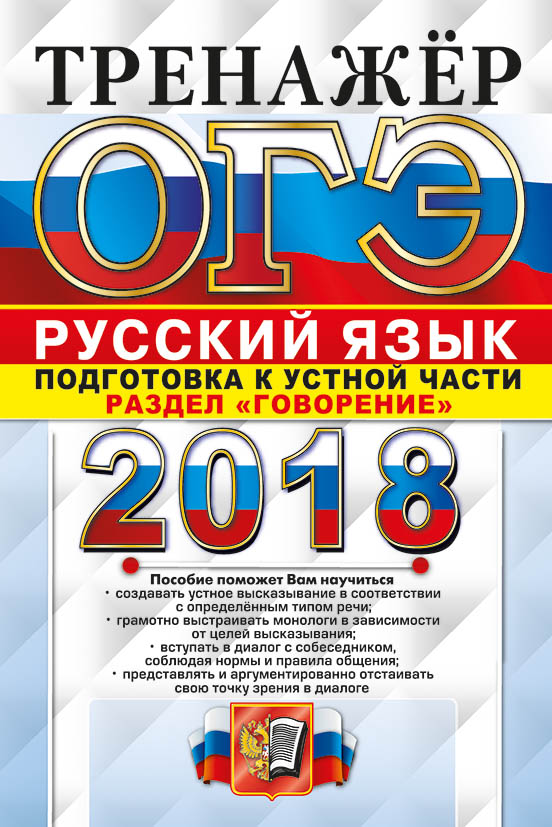 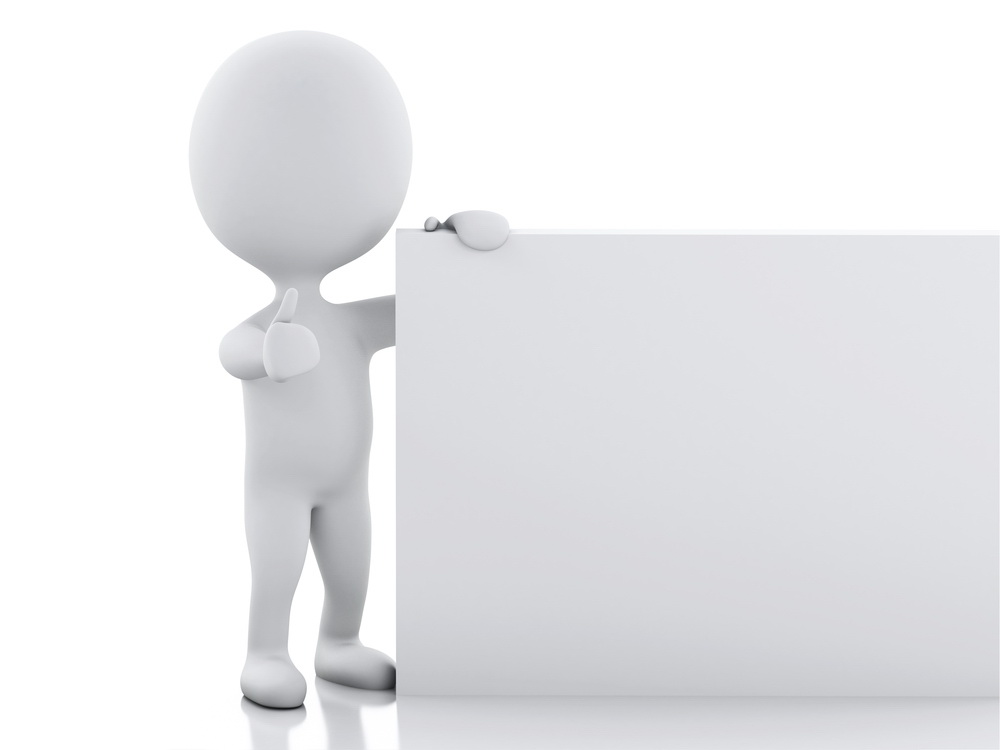 Тренировочные
упражнения
Запишите числительные прописью. Раскройте скобки, поставьте числительные и существительные в нужную форму. Обоснуйте выбор формы.  
Наш город с 8760 жителями расположен на берегу Волги. 
 С (тысяча рублей) в кармане в этот элитный магазин заходить не стоит. 
 Мой родной город расположен по (оба) стороны реки. 
Отряд противника насчитывал около 660 штыков и около (полтораста лошадей).
Свет с этой звезды идёт около (10 тысяч лет). 
Из продуктов у нас осталось только 2 (яблоко), 5 (галета) и не более (полтора литра) воды. 
Если к 25367 прибавить 46838, то получится 72205.
В банк я вошёл с 45858 (рубль). 
Ближайший телефон находился в деревне, то есть в (полтора километра) от станции.
В 1961 году человек впервые преодолел земное притяжение и вырвался в космическое пространство. 
Вышел в свет новый анатомический атлас человека с 2647 (иллюстрация). 
(Оба) дочерям удалось поступить в университет в этом году.
В (оба) государствах приняты законы по охране авторских прав. 
У (оба) стран есть проблемы с выплатой долгов международным финансовым организациям.
На сборы в поход у нас ушло (полтора) суток.
Строительство завода должно завершиться к 2023 году.
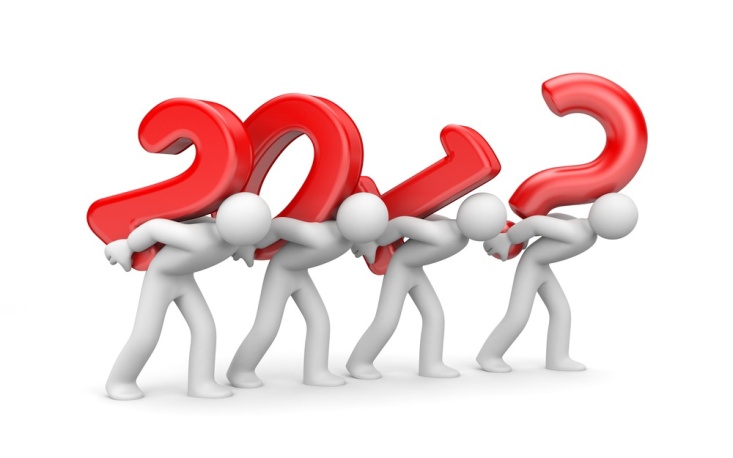 Задание. Директору одной школы, в которой было 863 ученика, приходилось постоянно писать всякие отчеты, следовательно, употреблять составное числительное восемьсот шестьдесят три в разных падежах. Посмотрите, как он это делал.

И.п. Восемьсот шестьдесят три – количество учеников на 2017/18 учебный год.
Р.п. У всех восьмисот шестидесяти трех учеников имеется форма.
Д.п. Всем восьмистам шестидесяти трем ученикам объявлена благодарность.
В.п. Я обязан наградить восемьсот шестьдесят трех учеников (числительные два, три, четыре имеют разные формы в.п., когда сочетаются с одуш. или неодуш. существительными: трех учеников, но три стола).
Т.п. Я как директор школы горжусь всеми моими восьмьюстами (восемьюстами) шестьюдесятью тремя учениками.
П.п. Учителя ежедневно и еженощно думают о восьмистах шестидесяти трех учениках.

        А теперь представьте себе, что учеников в этой школе было не 863, а 974, и составьте с этим числительным аналогичные предложения.
Запишите цифры словами и прочитайте запись.
3/4 территории; 7/8 коллектива; 1,5 миллиарда; 2/3 сочинения; 1/6 океана; 5/6 трассы; 1/2 рассказа; 0,9 процента.
Просклоняйте числительные, подобрав к ним существительные.
Полтораста; 3 2/7; 1/16.
0,001 секунды длится вспышка молнии.
За 0,1 секунды космический корабль пролетает 1 километр.
Запишите, раскрывая скобки. Замените цифры порядковыми числительными. Укажите падеж числительных.
(342) поезд, (13) номер, (15) участник, к (8) пациенту, в (603) школу, к (2006) году, (1) января, в день (8) Марта, (90) рейс, на (105) километре, на (714) маршруте.
Исправьте ошибки в употреблении числительных. Отредактированный вариант запишите.
В Москве более восемьсот уличных часов.
 2) Около триста миллионов лет назад наша Земля была совсем не такой, как теперь. Некоторые деревья достигали почти сорок метров.
 В древнегреческом языке словом стадион чаще всего называли меру длины, равную шестиста греческим футам, иначе – сто двадцать пяти шагам, или расстоянию, которое человек проходит за две минуты.
 Взрослое растение кукурузы за сутки испаряет около восемьсот граммов воды.
 Интересно, что банан достигает высоты шесть-семь метров, а бамбук – сорок метров.
 Сосны живут до триста пятидесяти – четыреста лет и достигают тридцать – сорок пять метров высоты. 
 Первые микроскопы давали увеличение до двести семьдесят раз, а современные световые микроскопы – до три тысячи шестьсот раз.
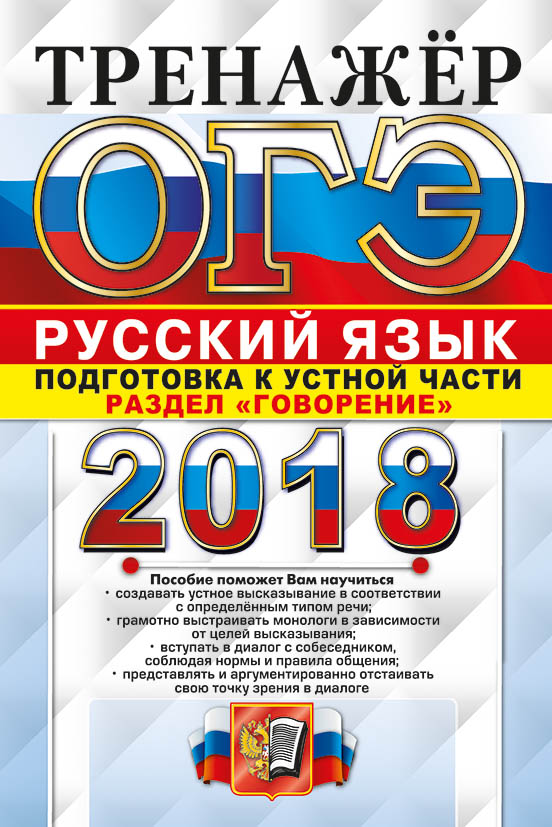 Прочитайте текст вслух
Загадка Атлантиды волнует человечество вот уже 10 000 лет. Впервые об Атлантиде и об очень древней цивилизации атлантов рассказал античный философ Платон в своих знаменитых «Диалогах». Атлантида находилась якобы к западу от Геркулесовых столпов (пролива Гибралтар), в Атлантическом океане. Материк погиб более 9000 лет назад в результате сильнейших землетрясений и наводнений.
           Платон сообщал, что источником ему послужили работы афинского ученого по имени Солон, который, в свою очередь, получил сведения об исчезнувшем материке во время поездки в Египет около 600 года до н.э., беседуя со жрецами и исследуя архивы.
            За миллионы лет своего существования Атлантида пережила четыре катастрофы, после каждой из которых материк уменьшался и дробился. За 90–100 веков до н.э. Атлантида погибла, погрузившись в пучину вод.
             Сказание Платона, изложенное в диалогах «Тимэй» и «Критий», поражает воображение. Оно повествует о могучем народе атлантов, об их прекрасном острове и о великом и достойном удивления союзе царей, чья власть простиралась на весь остров, на многие другие острова и на часть материка. Платон описал столицу последнего царства Атлантиды – Город Золотых Врат, – круглую, как диск Солнца, которому поклонялись атланты. Равнина, окружавшая столицу с трех сторон, была преобразована людьми в гладкий правильный прямоугольник длиной 555 километров и шириной 370 километров. Вокруг равнины по периметру был выкопан ров глубиной 32 метра, шириной 85 метров, длина его равнялась 1850 километрам. Вся территория равнины была пересечена с севера на юг 289 каналами, ширина каждого из которых была 30 метров, а длина – 370 метров.
              В стране были развиты письменность, наука, техника, искусство. У атлантов были даже летательные аппараты. В продолжение многих поколений это была страна богатства, изобилия и справедливости. Но атланты постепенно отвернулись от добродетели. Во время последней Атлантиды они являли собой постыдное зрелище. И тогда, рассказывают легенды, Зевс, бог богов, решил наложить на народ Атлантиды кару. Пришел срок для невиданных землетрясений и наводнений... И Атлантида погрузилась в пучину.
            Так описывает Платон Атлантиду, отданную Посейдоном своему первенцу Атланту.
(По Н.Глазкову и В.Ланде)
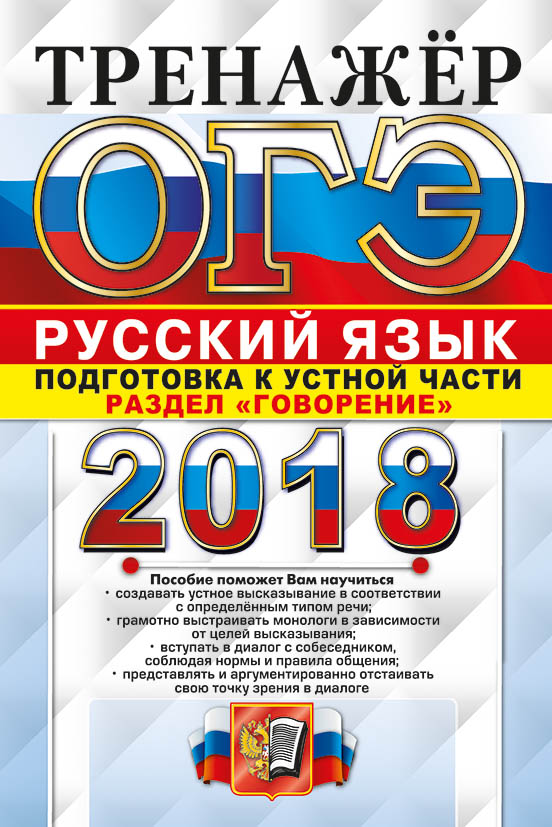 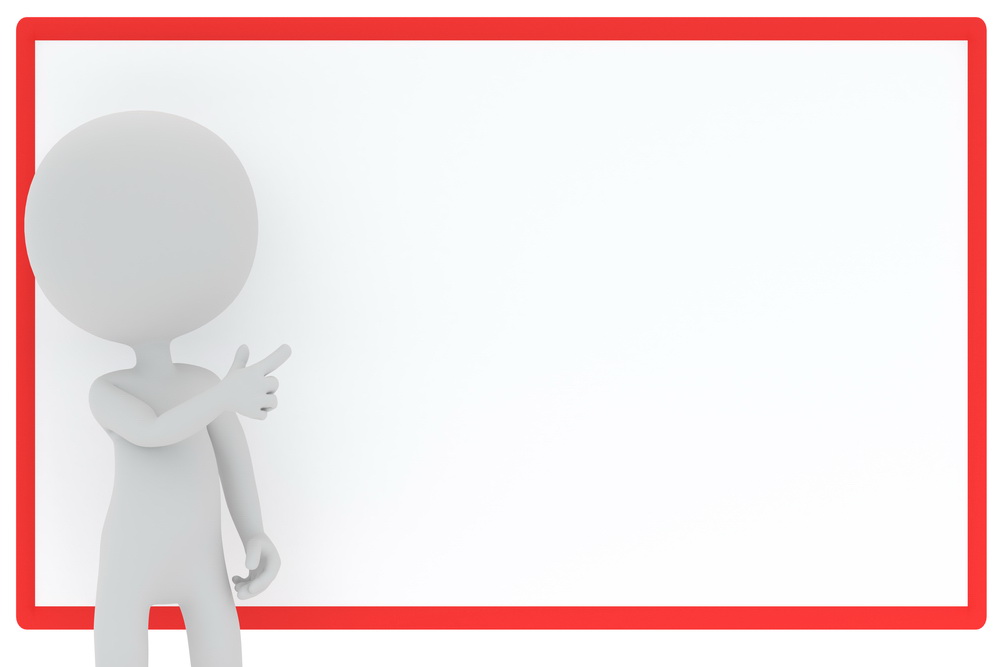 Удачи на экзамене!
Егораева Г.Т., руководитель департамента методологии АНО НЦИО, Москва
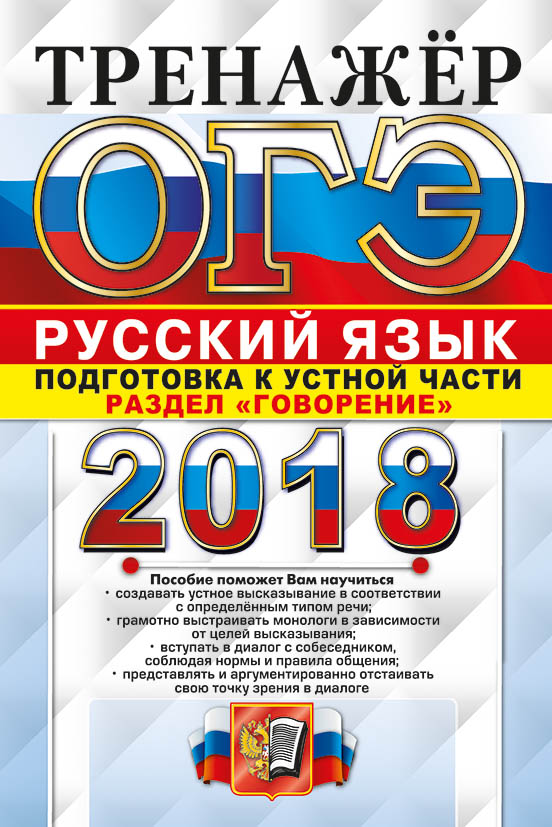 Литература
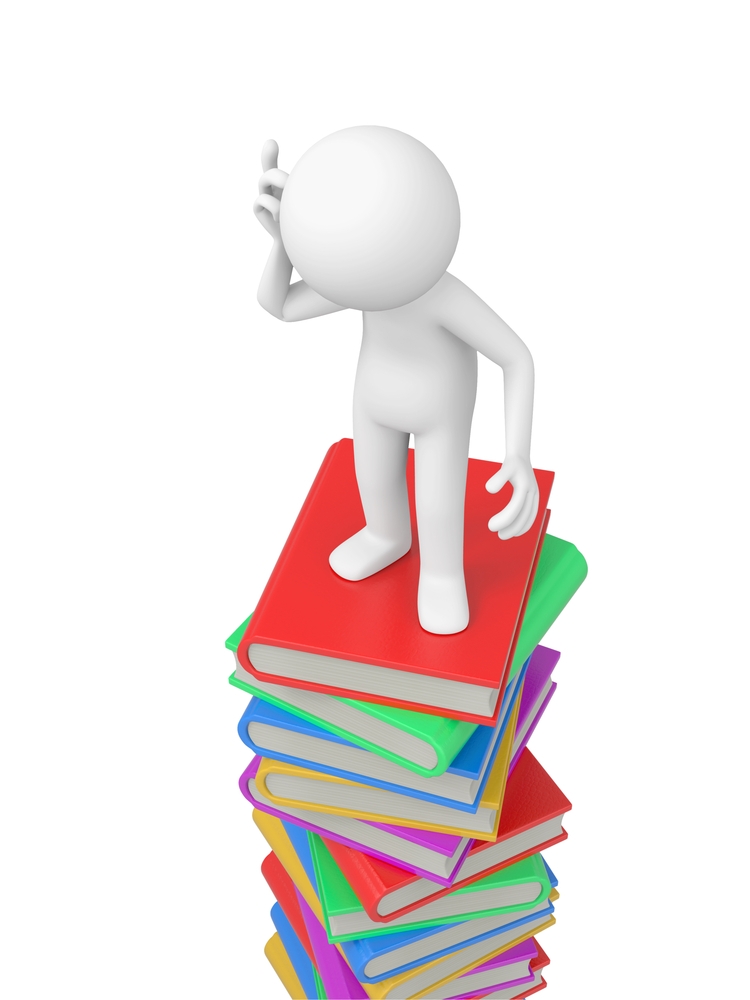 Арсирий  А.Т. Занимательные материалы по русскому языку. М.: Просвещение, 1994.
Волина  В.В. Веселая грамматика. М.: Знание, 1995.
Граник  Г.Г. и др. Имя числительное. Газета «Русский язык»
       № 8/2004.
Л.Н.Досова   Система уроков по теме «Имя числительное». Газета «Русский язык», №14, 2007
Материалы сайта http://licey.net